1 нче сыйныфИсем темасы буенча гомуми кабатлау
Галиева Нурия Минлехан кызы
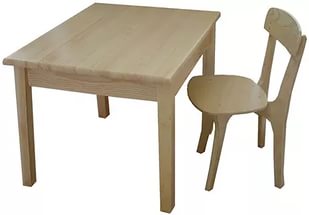 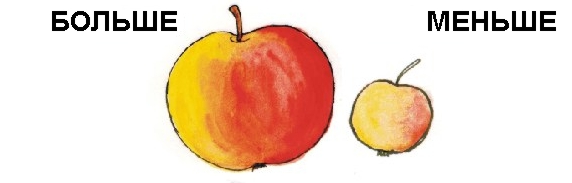 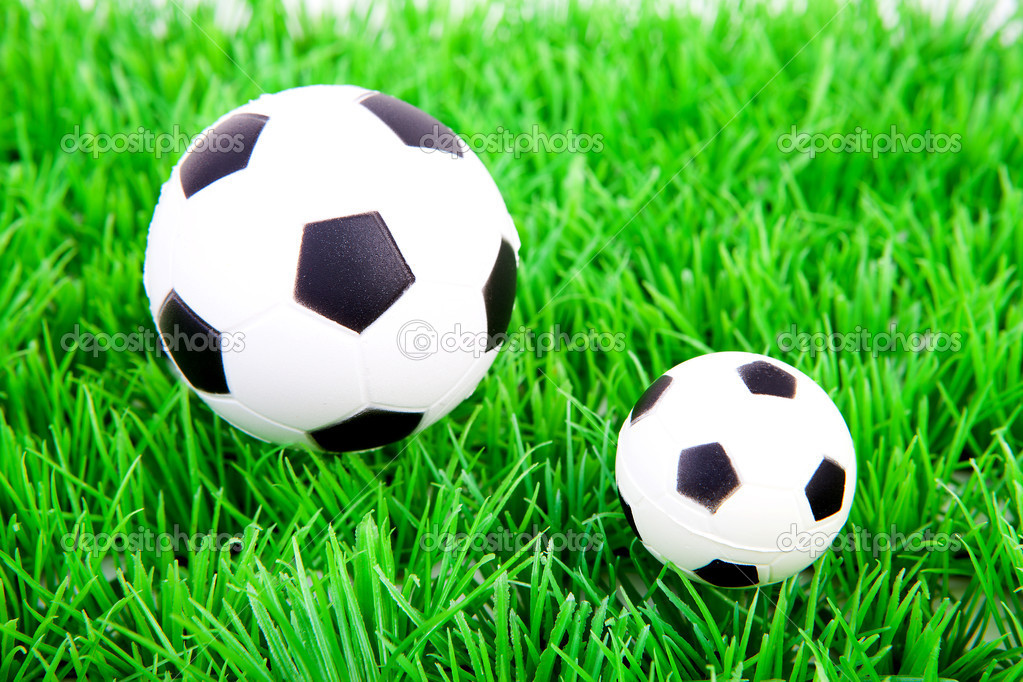 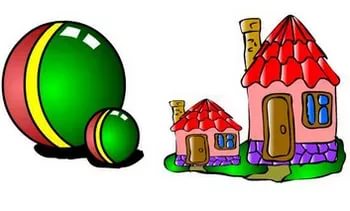 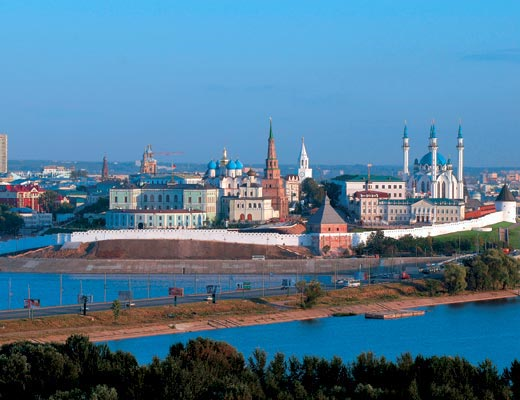 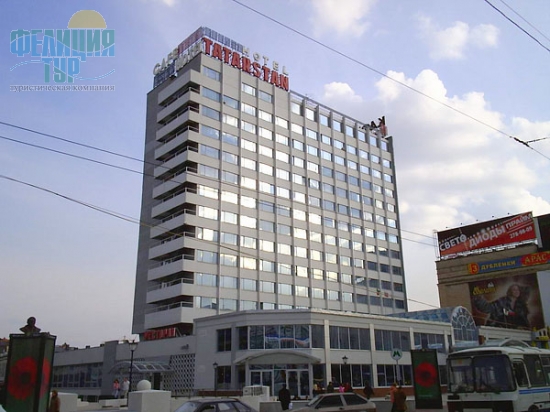 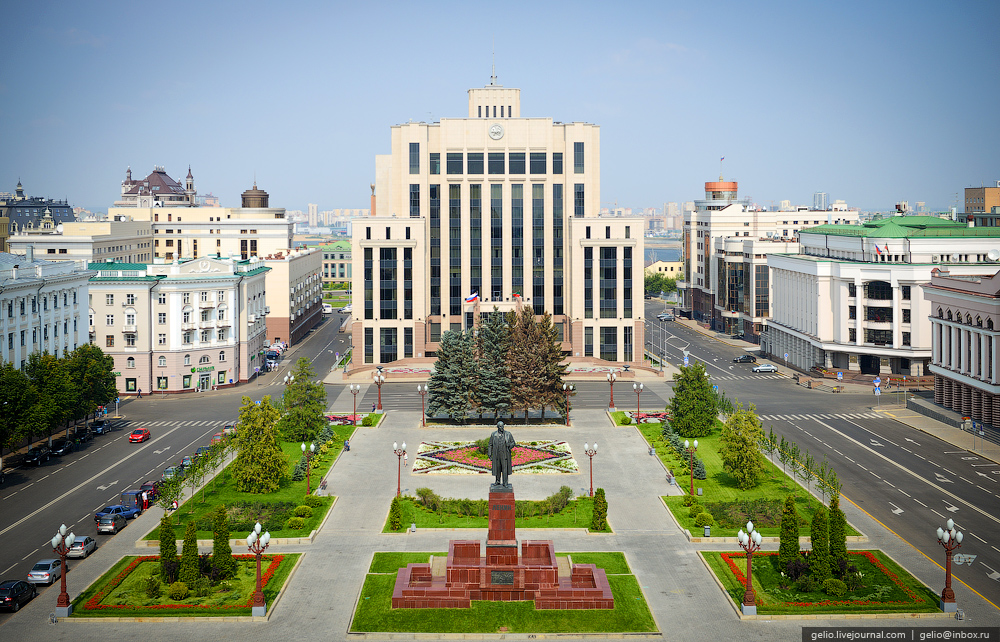 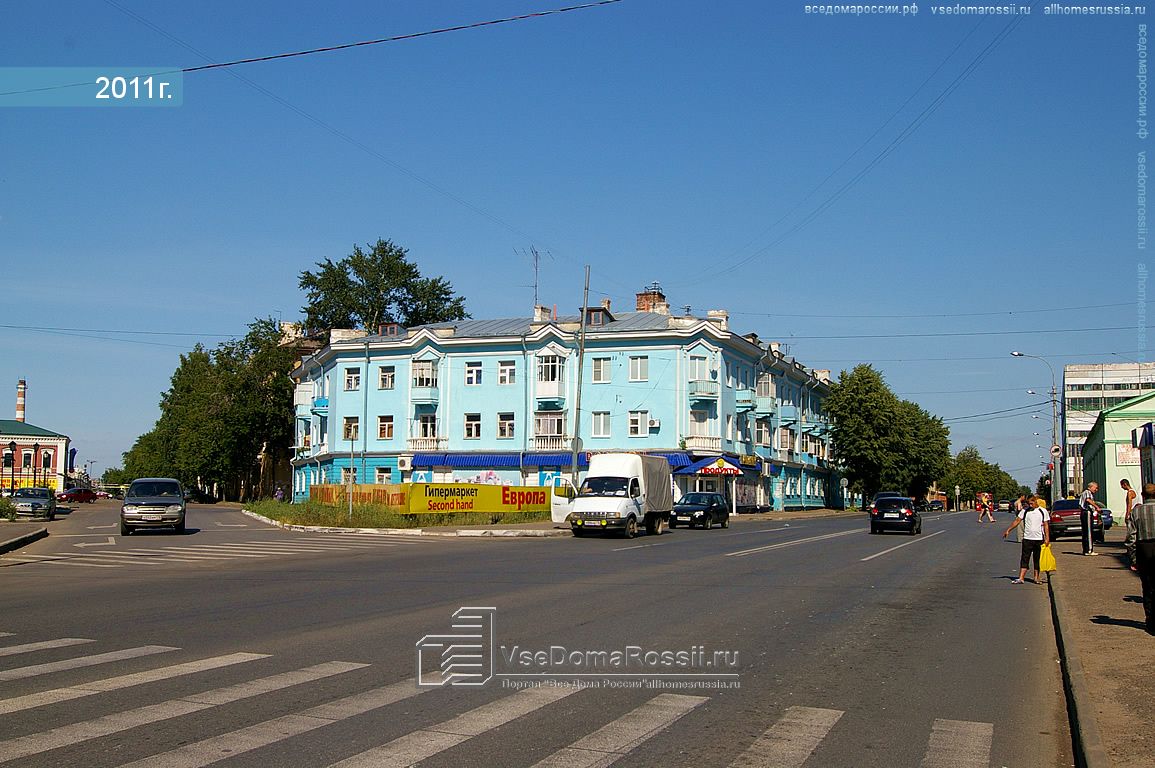 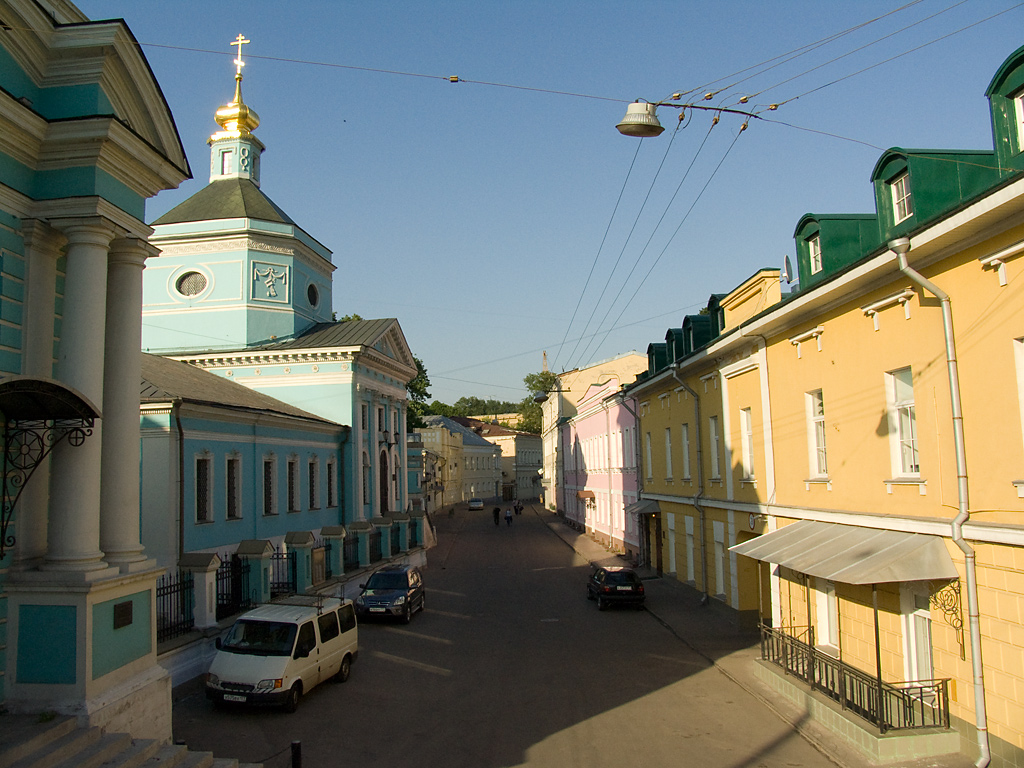 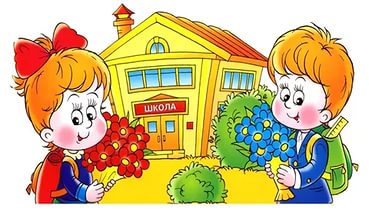 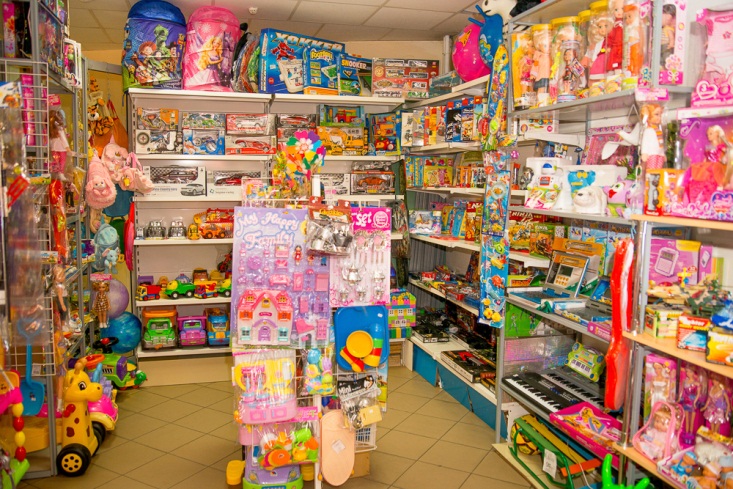 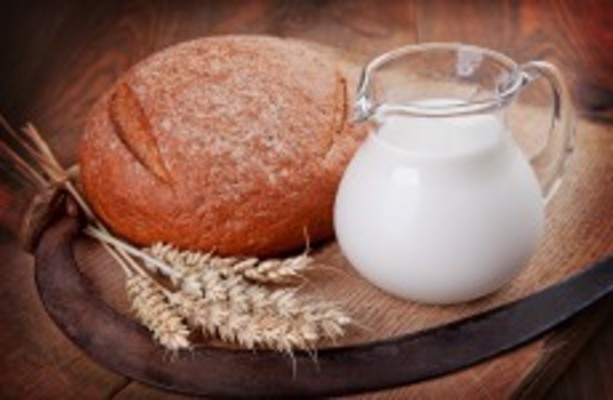 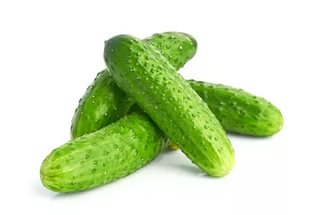 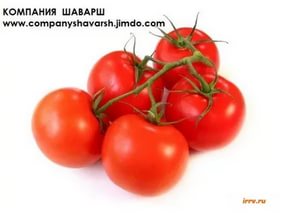 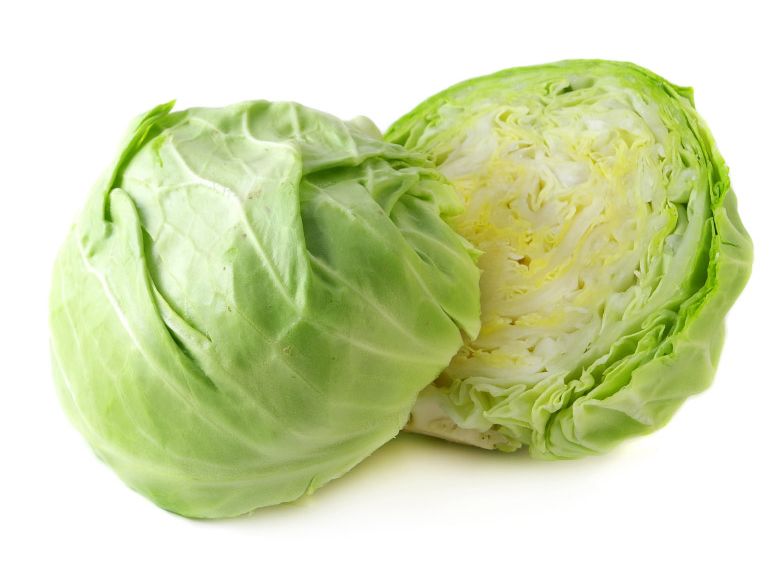 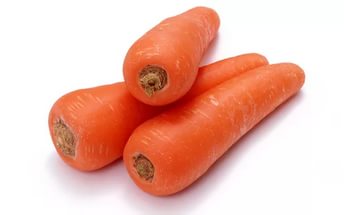 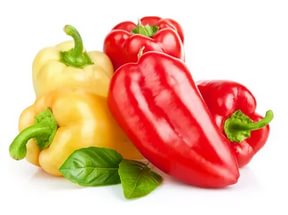 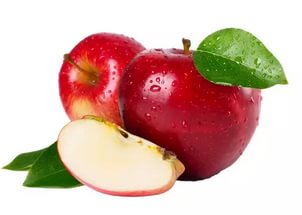 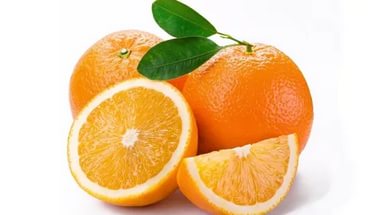 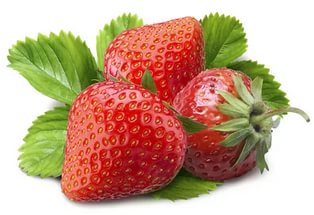 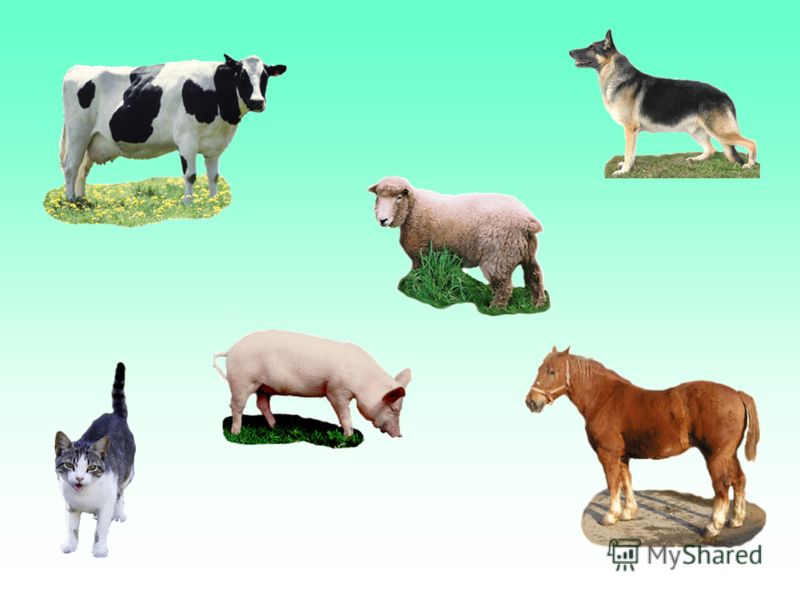 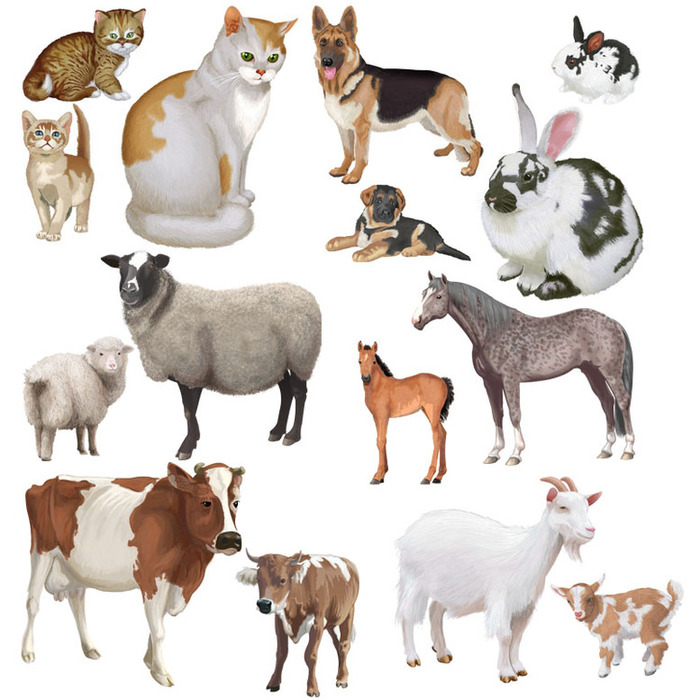 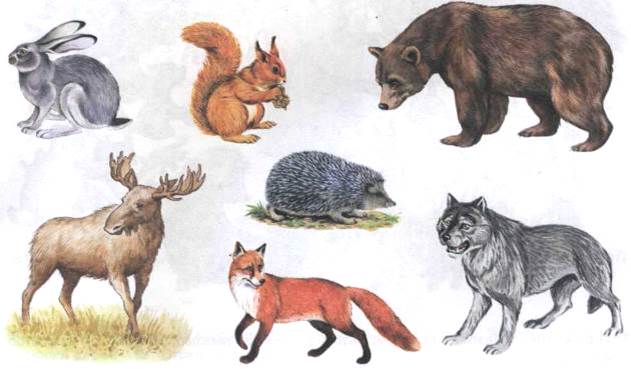 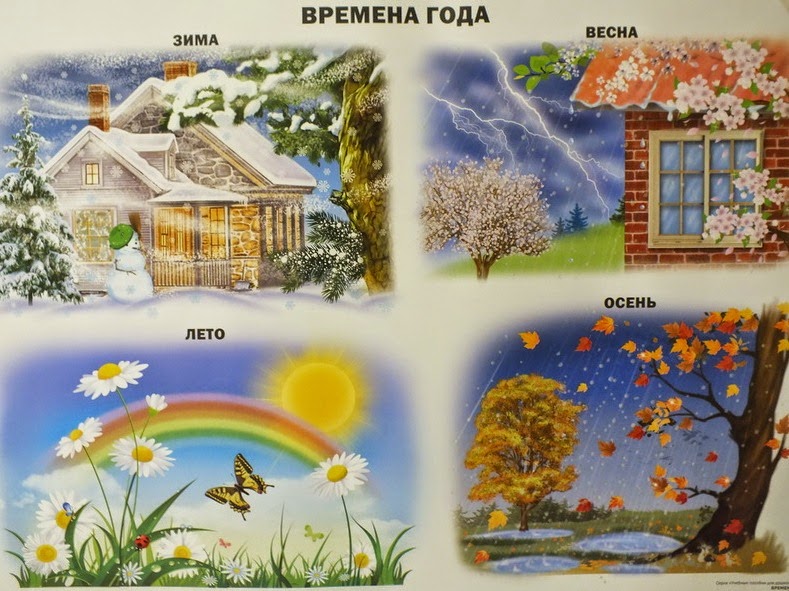 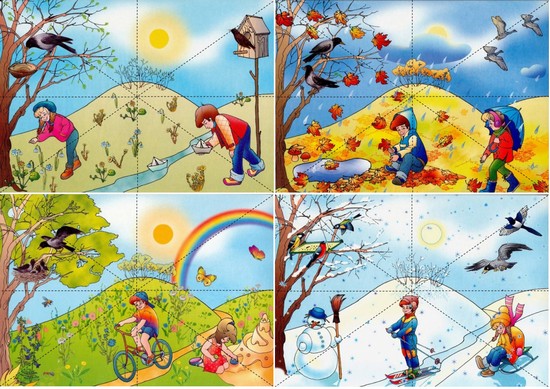 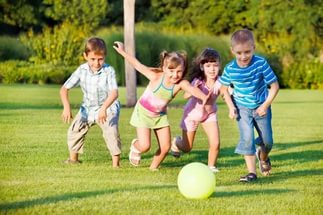 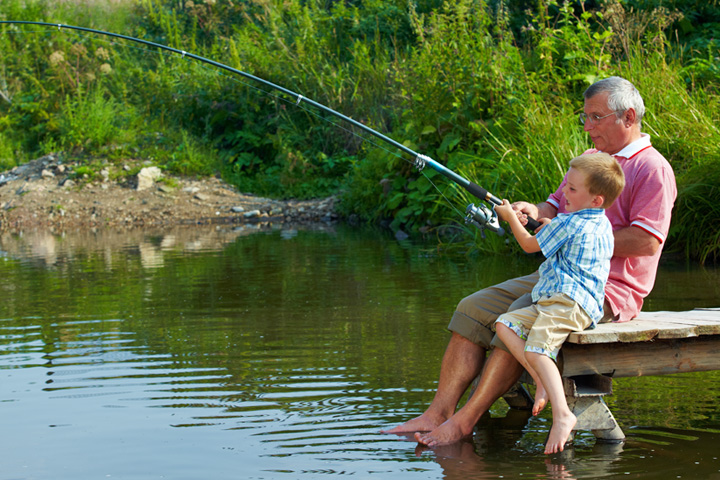 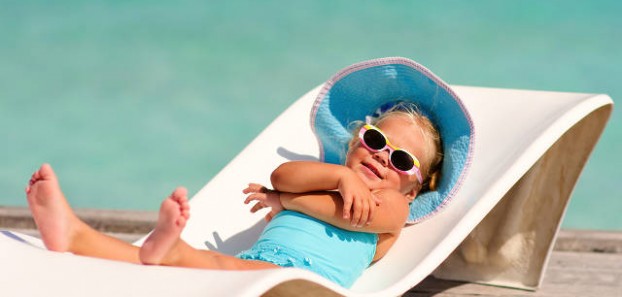 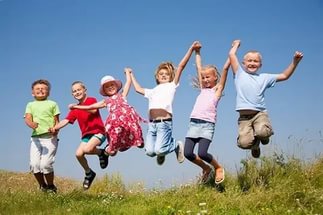